Water Health Open KnoWledge - WHOW
        				        Co-creation meeting
Carmen Ciciriello
CELERIS
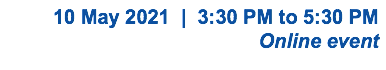 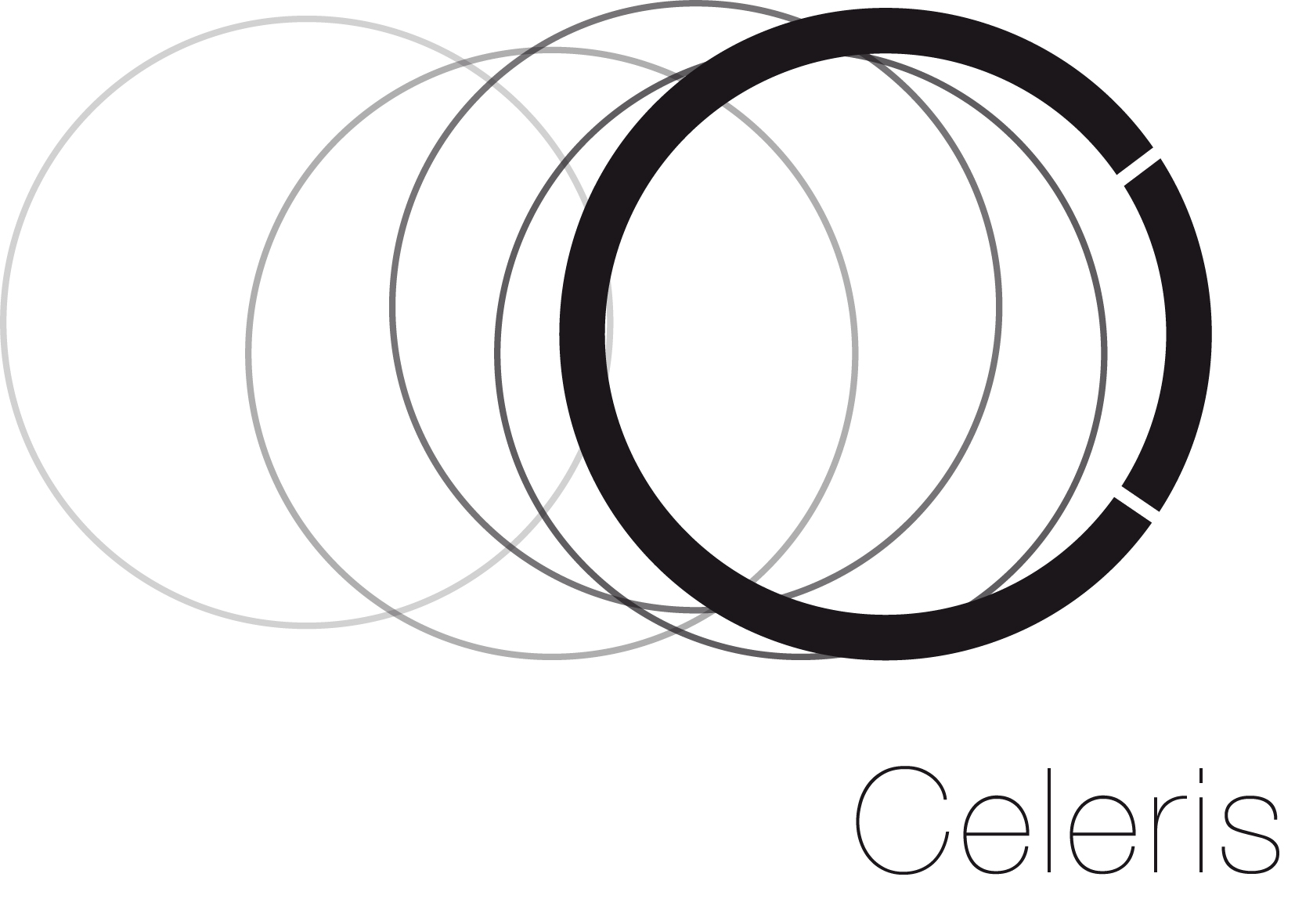 Water Health Open KnoWledge - WHOW
OBJECTIVES
Develop the first European knowledge graph on water consumption and pollution, and link environmental data to health data on disease diffusion to be reused for advanced analysis and development of innovative services.
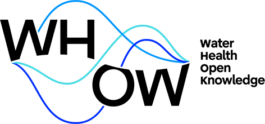 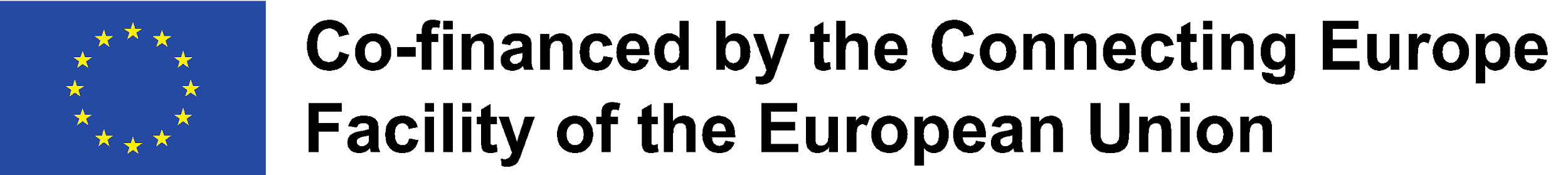 Water Health Open KnoWledge - WHOW
VALUE
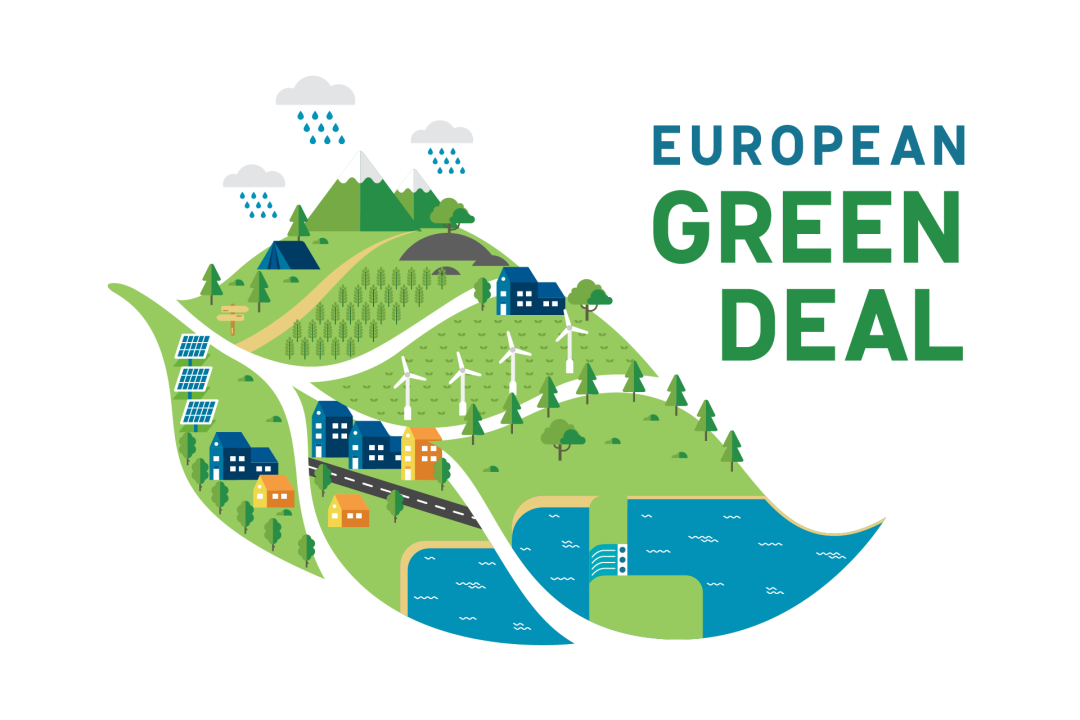 Harmonised data for water & health   
EU datasets: local, national, EDP, Copernicus New services using Open Data through APIs
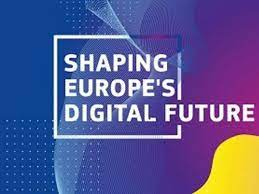 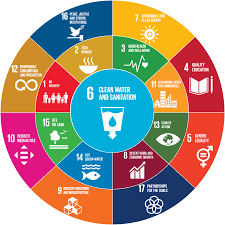 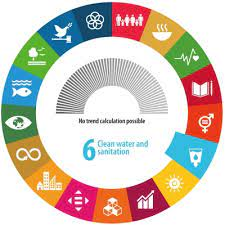 Scenarios to measure SDG #6 indicators 
Sustainability through co-creation
Stakeholders opportunities
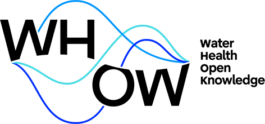 Water Health Open KnoWledge - WHOW
PARTNERS
CELERIS (IE)
Project Co-ordinator
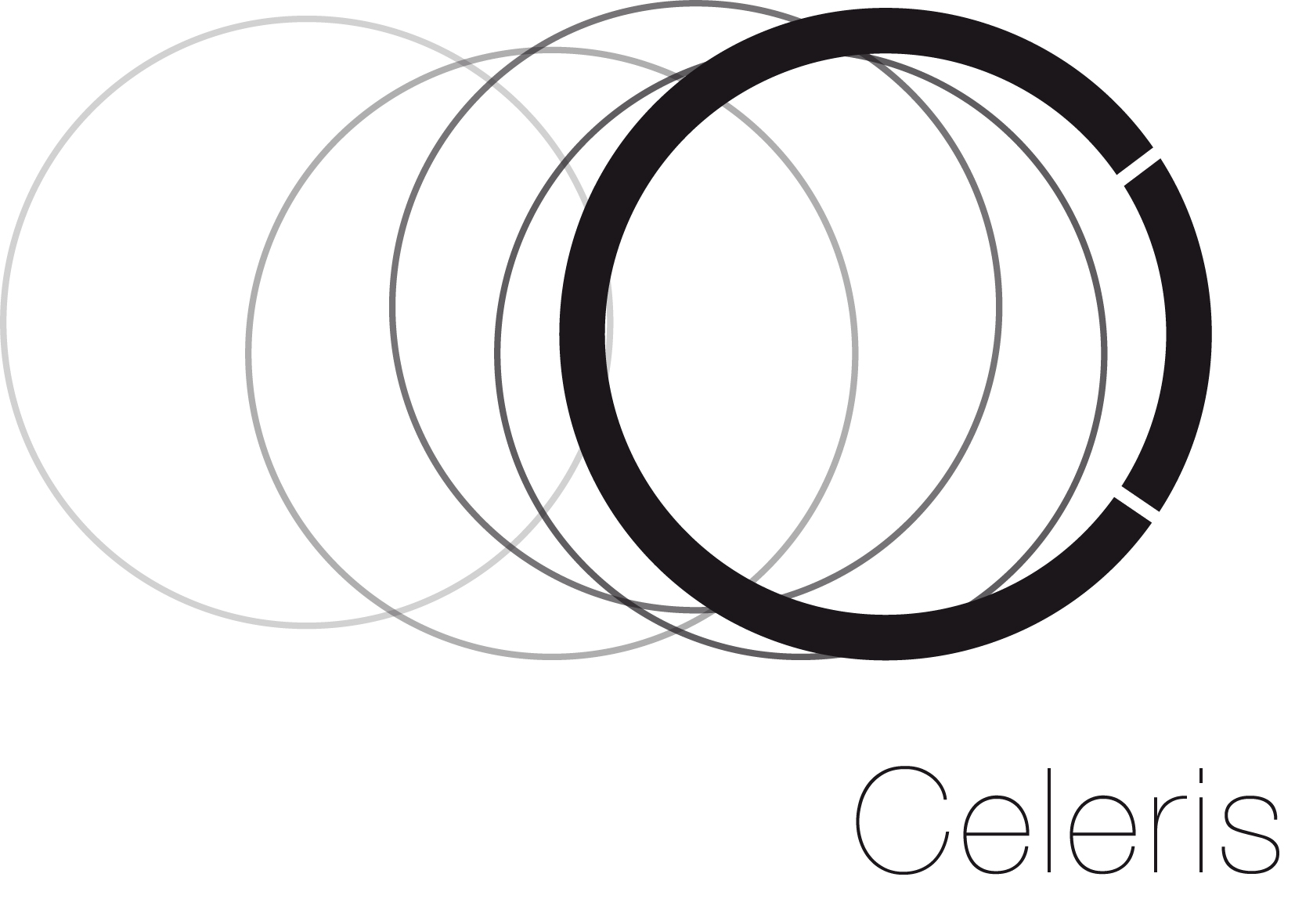 ARIA (IT)
ISPRA (IT)
ISTC-CNR (IT)
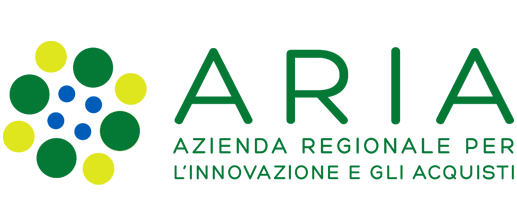 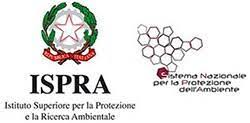 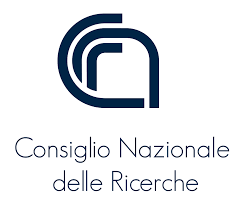 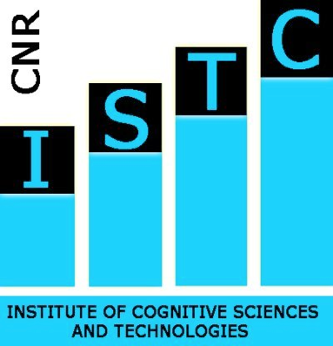 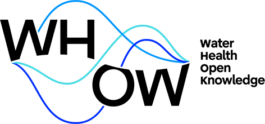 Water Health Open KnoWledge - WHOW
PEOPLE
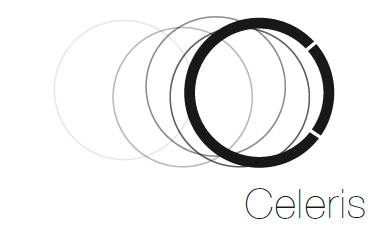 Celeris Advisory
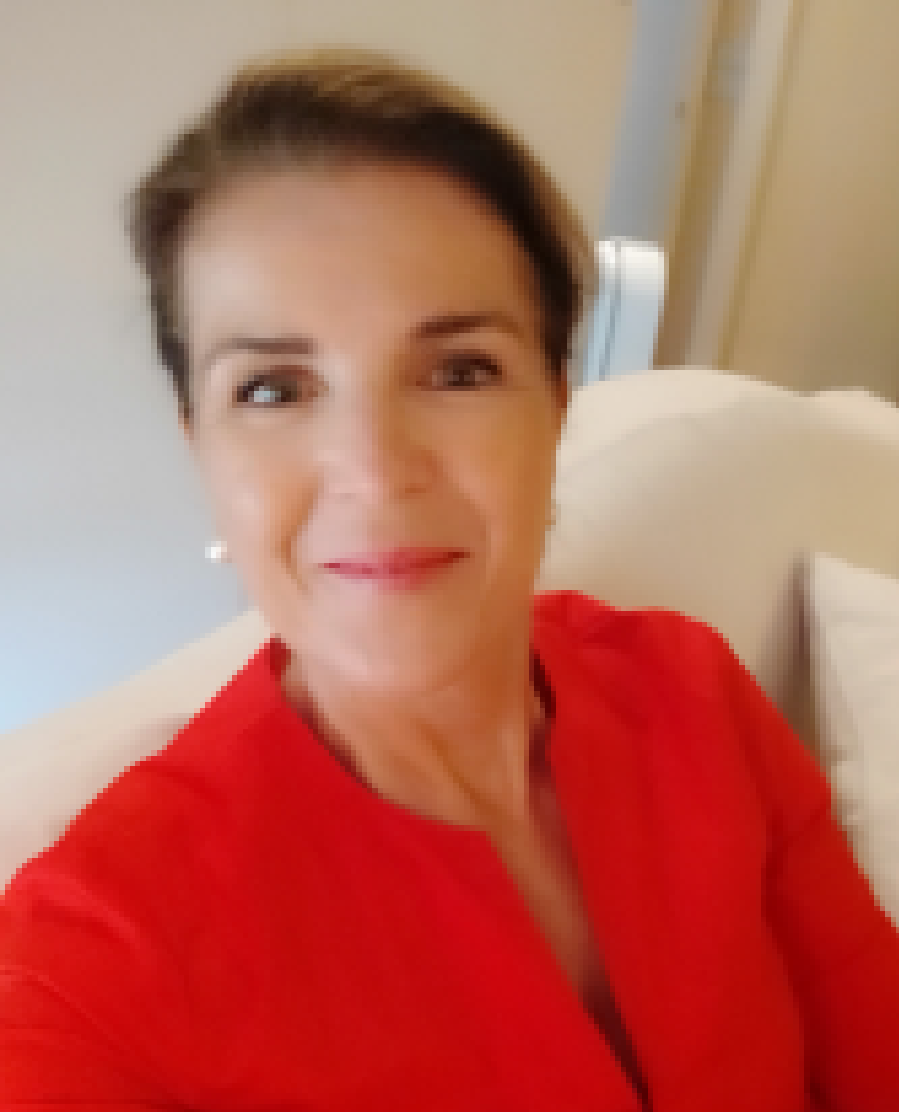 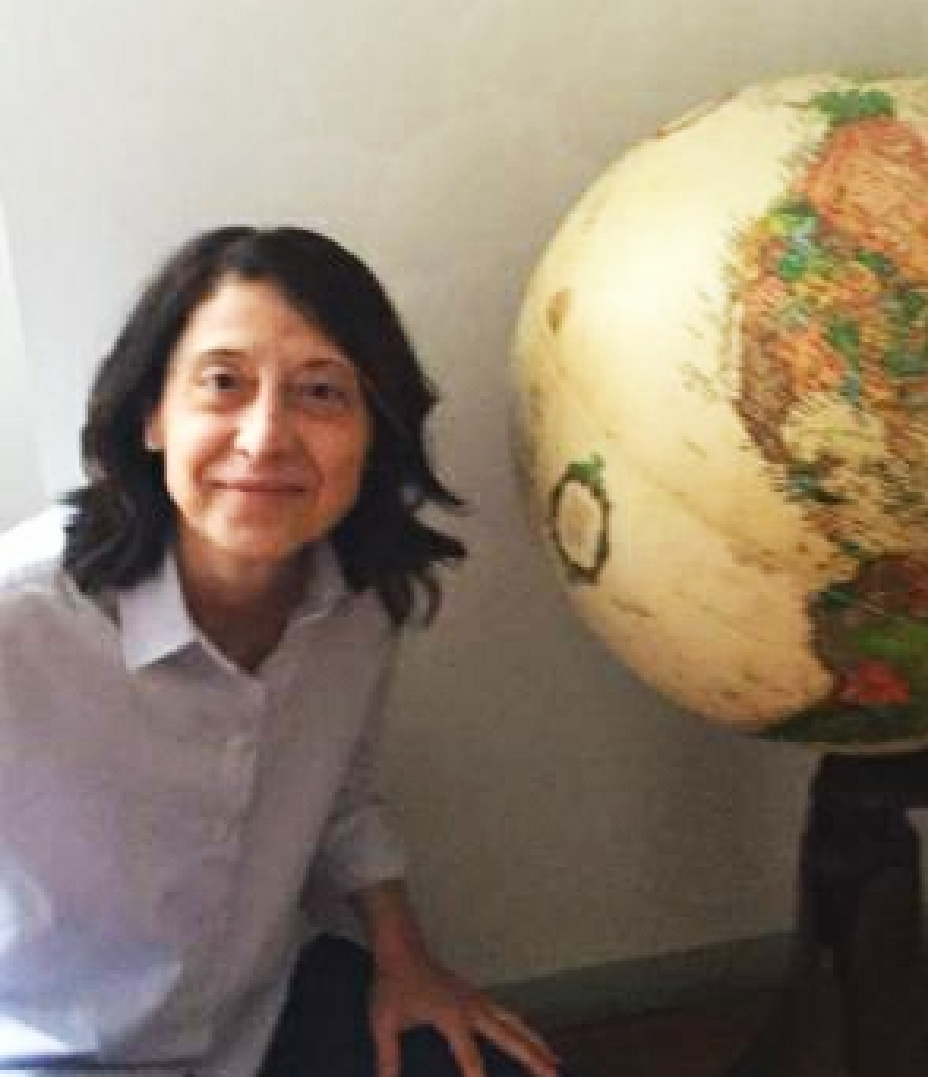 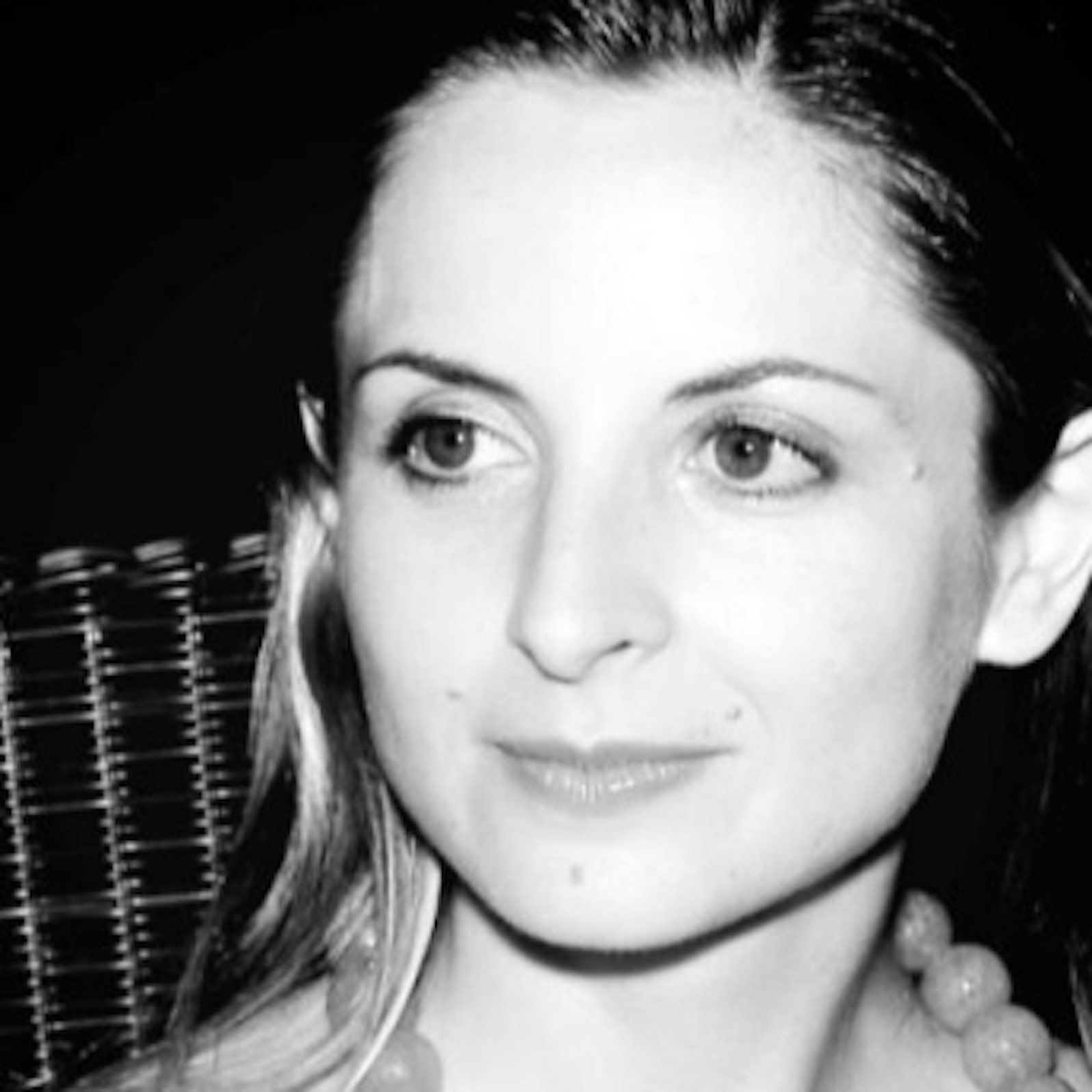 Carmen Ciciriello

Project Coordinator
Paola Rita Esposito

Legal Expert - Water
Anna Pasian

SDGs Expert
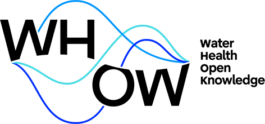 Water Health Open KnoWledge - WHOW
PEOPLE
Azienda regionale per l’Innovazione e gli acquisti
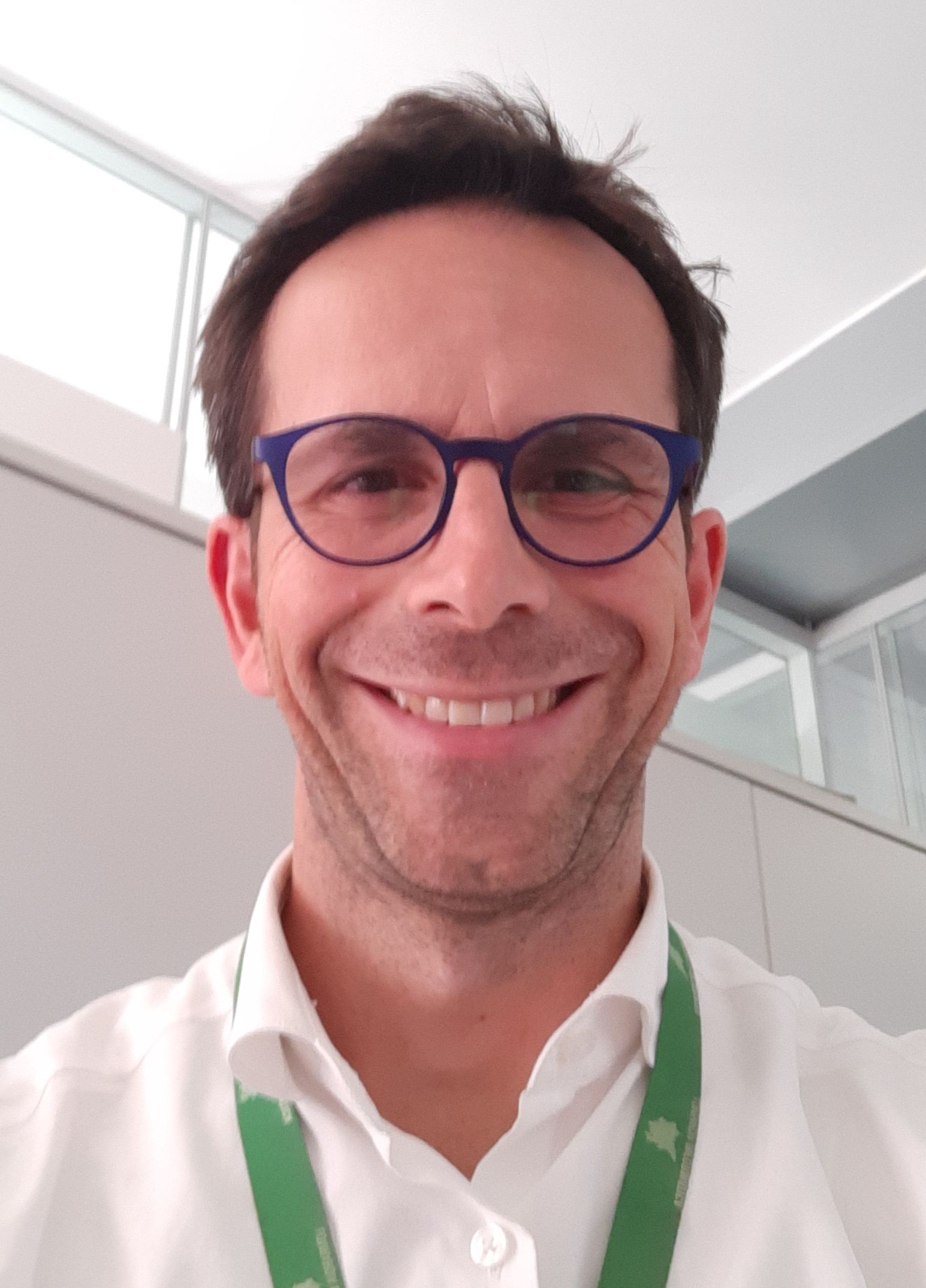 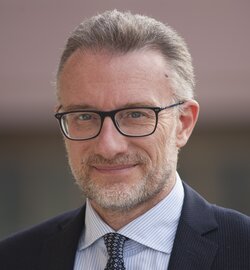 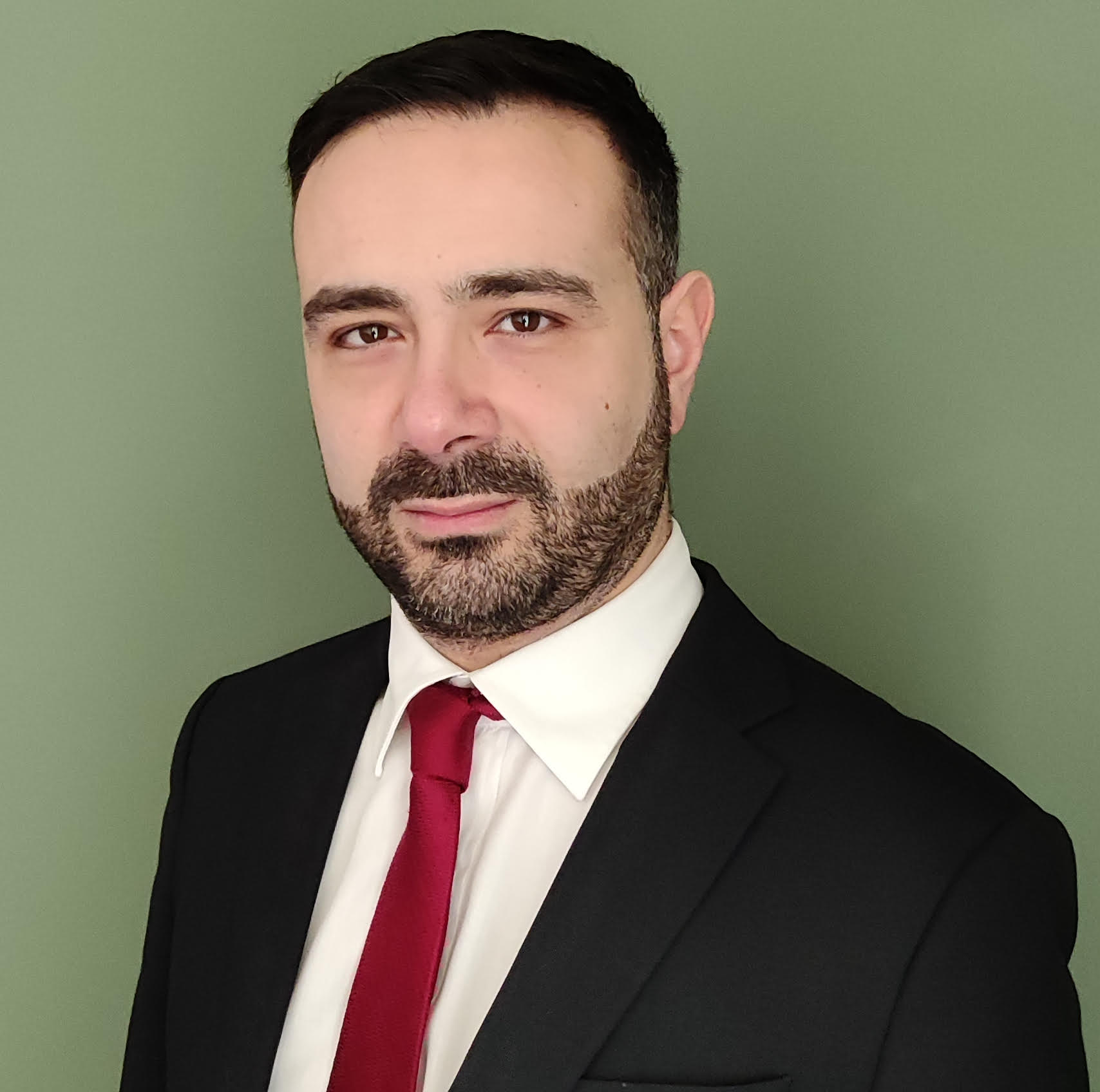 Gianluca Carletti

Project Manager
Giovanni Peditto

Data Architect
Marco Panebianco

Responsible for ARIA 
of the  Open Data Lombardia programme
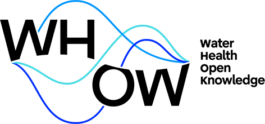 Water Health Open KnoWledge - WHOW
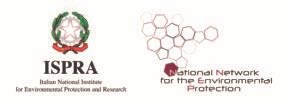 Italian National Institute for Environmental 
Protection and Research
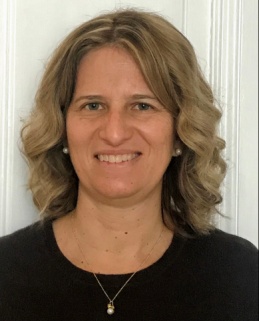 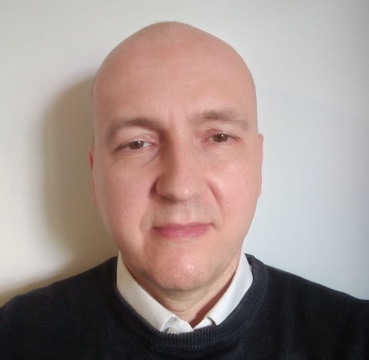 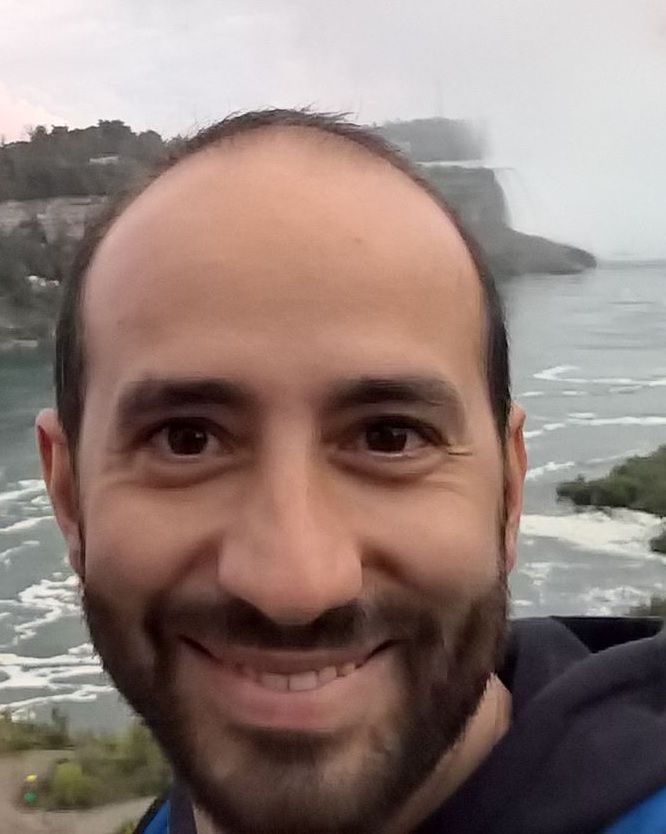 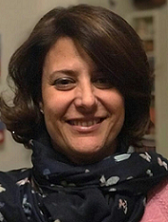 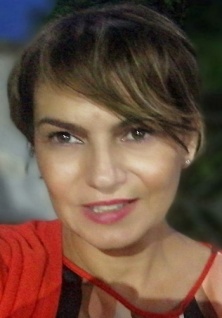 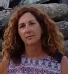 Marco 
Picone
Project Manager 
& Domain expert
Elio 
Giulianelli 
Linked Open Data Expert 
& PM
Alessandra 
Casali 
Communication & PM support
Patrizia 
Borrello 
Domain Expert
Emanuela 
Spada 
Domain Expert
Roberta 
De Angelis
Domain Expert
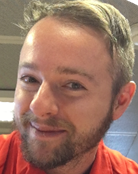 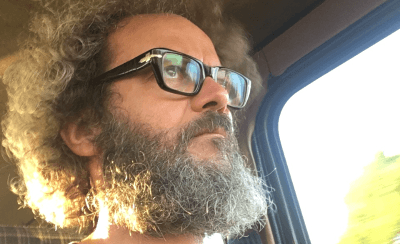 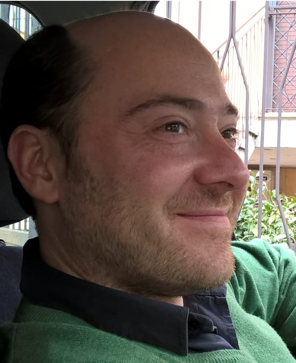 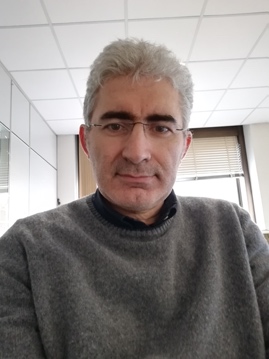 Stefano  De Corso
Technical expert for GIS
Davide
Licheri 
IT Expert
Andrea
Tosti 
IT Expert
Cristian 
Di Stefano 
IT Expert
Water Health Open KnoWledge - WHOW
PEOPLE
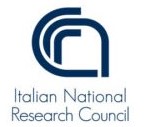 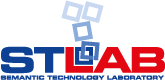 Italian National Research Council
Semantic Technology Laboratory
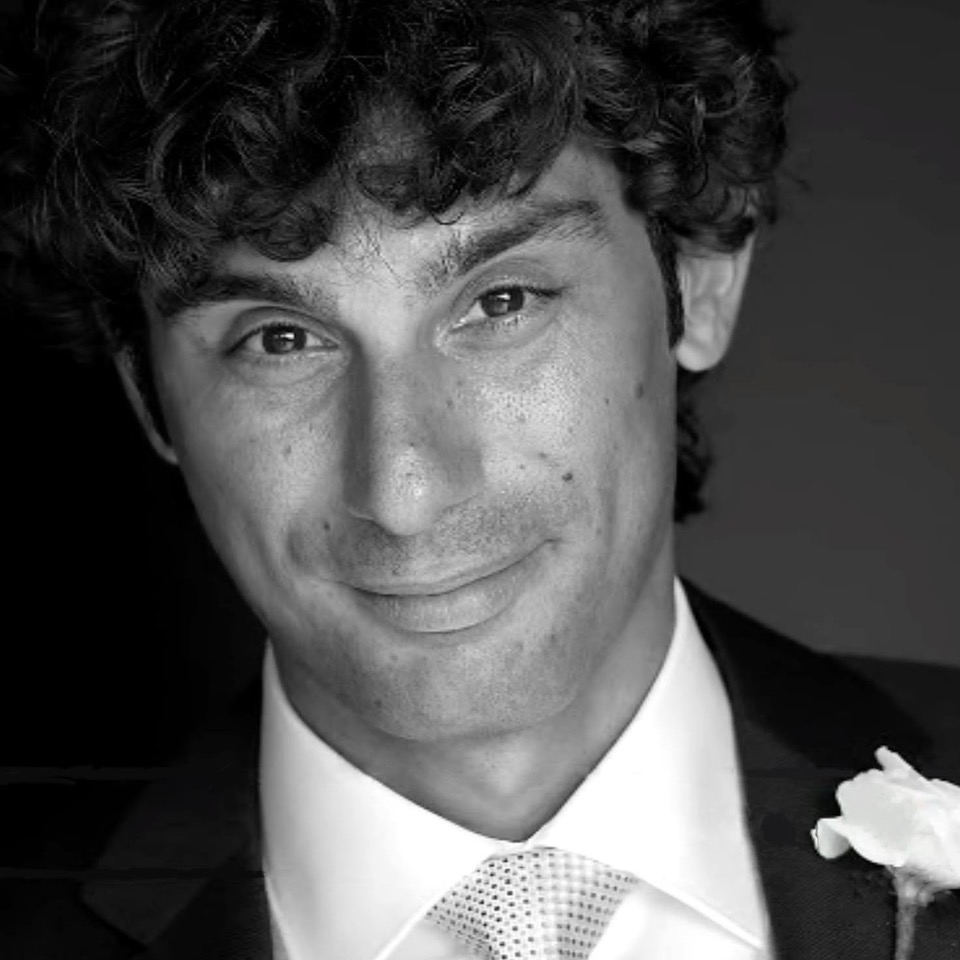 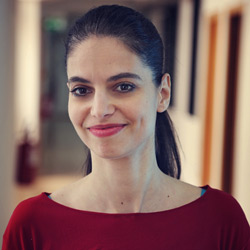 Andrea Nuzzolese

Scientific Coordinator
Leader of the technical architecture design and implementation
Giorgia Lodi

Open Data Expert
Project Member supporting the technical architecture design and implementation
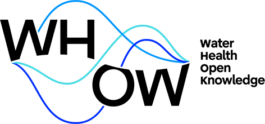 Water Health Open KnoWledge - WHOW
TIMELINE
USE CASES and 
ARCHITECTURE
Definition of use cases and architecture
IMPACT ASSESSMENT
Consolidated data models.
Implementation of scenarios. 
Assessed KPIs and SDGs indicators.
PROJECT START
ONTOLOGIES - BETA VERSION and
DATA PIPELINE
Data pre-processing and LOD pipeline defined.  SDGs indicators and KPIs identified.
CO-CREATION PROGRAMME
PROJECT COMPLETION
Knowledge graph developed & ensured
Sustainability.
AUGUST 2023
JUNE 2023
SEPT 2020
MAY 2021
DEC 2021
MAY 2022
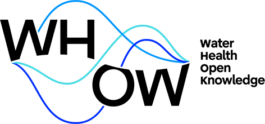 Water Health Open KnoWledge - WHOW
GOVERNANCE through CO-CREATION
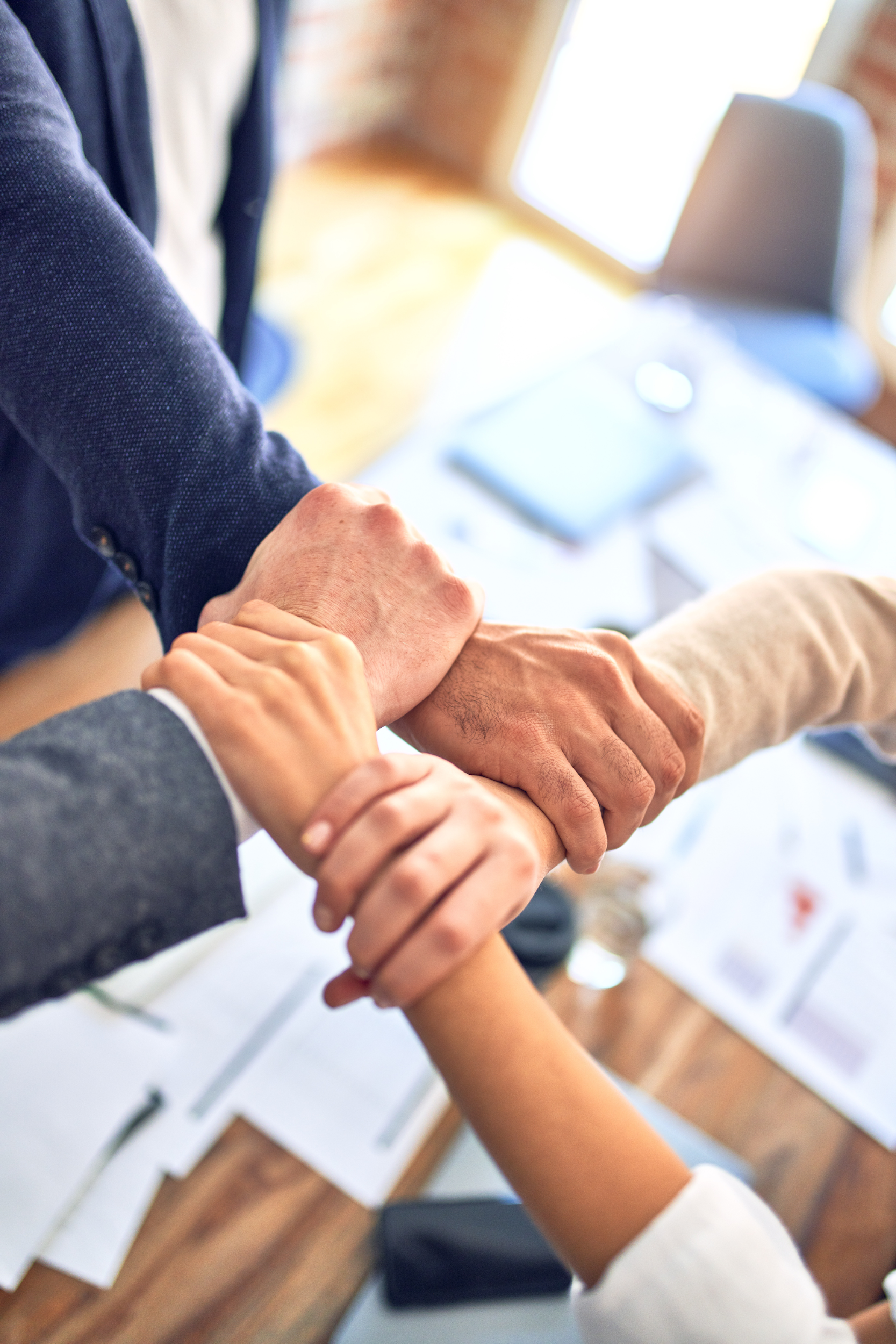 Co-production
Co-design
Users’ involvement
Co-construction
Scope
*Source: The Lisbon Council
Water Health Open KnoWledge - WHOW
CO-CREATORS
Identify scenarios of interest and datasets. 

Support development of products; or applications to enhance data availability.

Contribute to data modelling.

Open data using the same models, and linking them to those of the WHOW partners.

Other
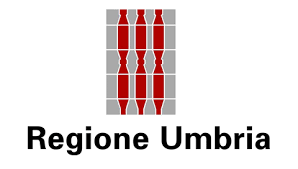 New participants 
to be announced
Water Health Open KnoWledge - WHOW
CLUSTER – CEF Public Open Data
INTERSTAT: https://cef-interstat.eu/ 

ODALA: https://ec.europa.eu/inea/en/connecting-europe-facility/cef-telecom/2019-eu-ia-0098

YODA: https://ec.europa.eu/inea/en/connecting-europe-facility/cef-telecom/2019-es-ia-0121
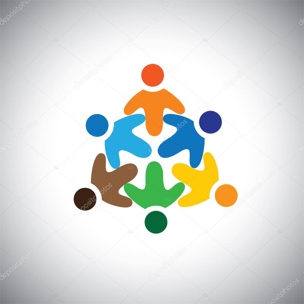 Water Health Open KnoWledge - WHOW
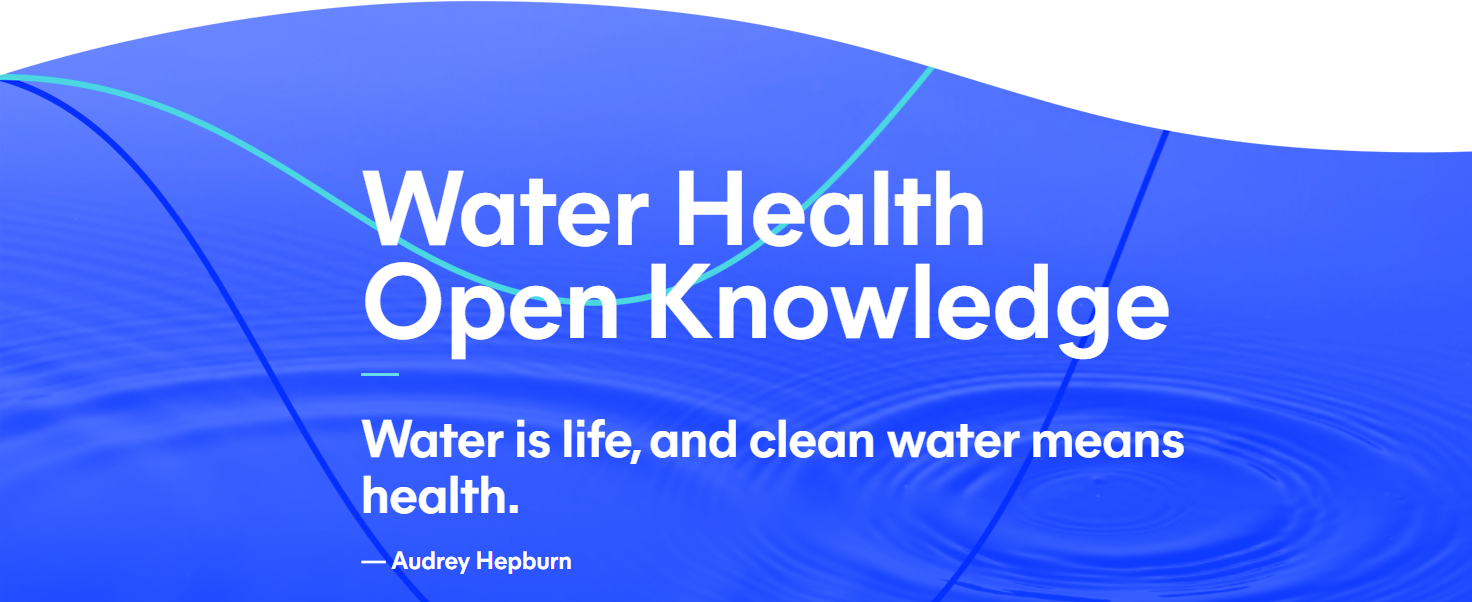 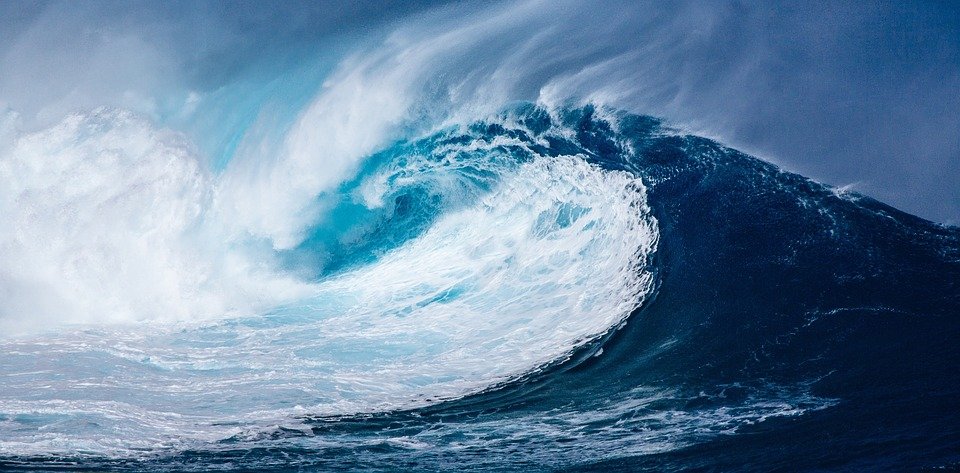 info@whowproject.eu

carmen.ciciriello@celeris-group.eu

www.whowproject.eu

LinkedIn: #whowproject
Twitter: @whowproject
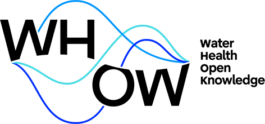 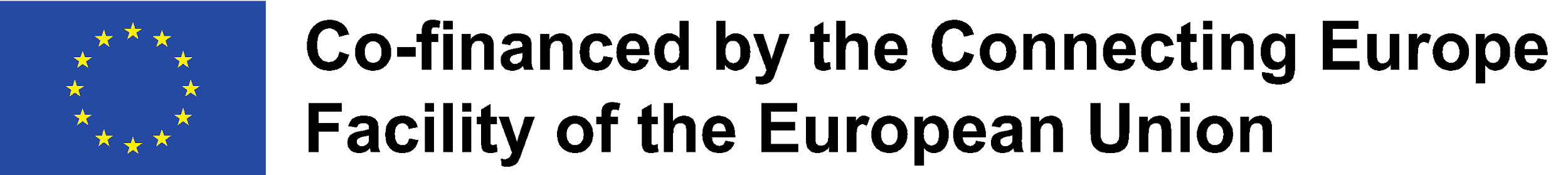